نظريات الاتصالالمحاضرة التاسعةنظرية الإنتشارونظرية الفجوة المعرفية
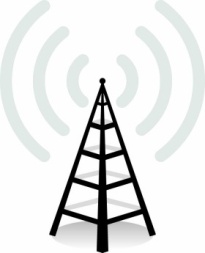 في هذه المحاضرة، نواصل الحديث عن النظريات التي توضح الأثر القوي للإعلام. وبالتحديد سنتكلم عن نظريتين:
1- نظرية الإنتشار: وهي نظرية تقول إن الإعلام يساعد في نشر الأفكار الجديدة في المجتمع، وتعطي نموذجاً تفصيلاً لعملية إنتشار وقبول الأفكار الجديدة.
2- نظرية الفجوة المعرفية: وهي تشرح انقسام الأفراد والمجتمعات والشعوب حسب توفر وسائل المعلومات لديهم.
نظرية الإنتشار
النظرية تتعلق بكيفية إنتشار الأفكار الجديدة في المجتمع.
صاحب النظرية (إيفرت روجرز Everett Rogers)
له كتاب شهير بعنوان (إنتشار الأفكار الجديدة)
Diffusion of Innovations
ظهر في عام 1962م
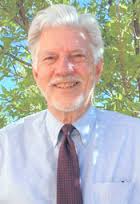 إيفرت روجرز
Everett Rogers
البحوث الأولى في مجال الزراعة
ظهرت الدراسات الأولى على المزارعين الأمريكيين، ومدى تقبلهم للمستجدات في مجال الزراعة، مثل الأدوات والآلات الحديثة، والبذور المطورة، والمبيدات الحشرية، وغير ذلك.

ثم طبقت النظرية في الدول النامية حول العالم، وفي مجالات عديدة غير الزراعة.
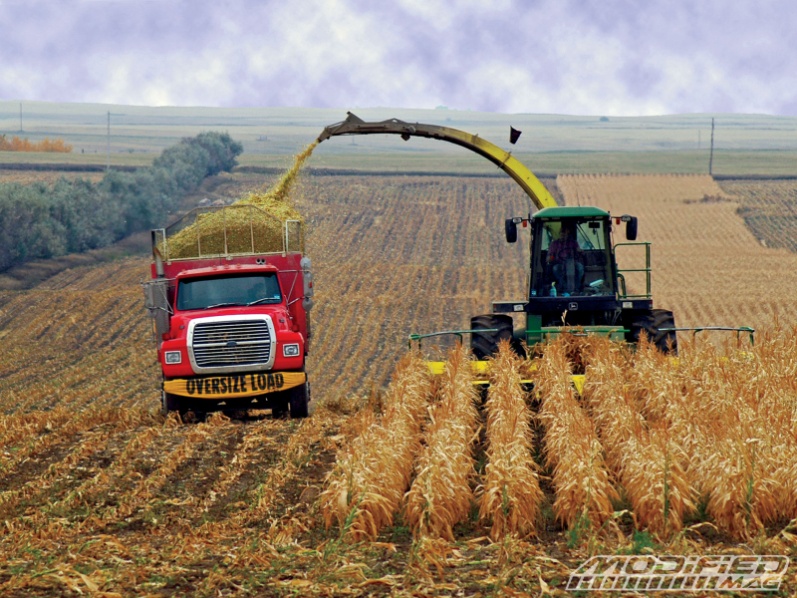 نظرية الإنتشار تحاول الإجابة على الأسئلة التالية
1- متى تبدأ الفكرة بالإنتشار في مجتمع معين؟

2- ما مدى سرعة إنتشار الفكرة أو الإختراع بعد دخولها للمجتمع لأول مرة؟
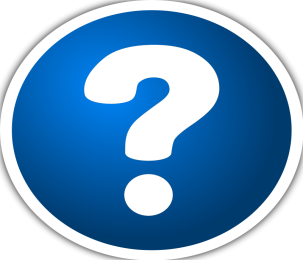 3- ما هي طبيعة الأشخاص والجماعات الذين يتقبلون الفكرة أسرع من غيرهم؟

4- ما هي طبيعة الأفكار والمخترعات التي تنتشر بسرعة أكثر من غيرها؟
قاعدة عامة
الأفكار الجديدة والمخترعات تبدأ بالإنتشار ببطء، ثم تزيد سرعة مع مرور الوقت إلى أن تصل ذروة معينة، ثم تعود إلى البطء من جديد وأحياناً تقف تماماً.
أهم ثلاثة عوامل تصف عملية الإنتشار
1- يجب وصول المعلومات إلى الشخص أولاً، إما عن طريق الإتصال الشخصي، أو وسائل الإعلام.

2- يختلف الأشخاص من حيث السرعة في القبول وتبني الأفكار الجديدة.
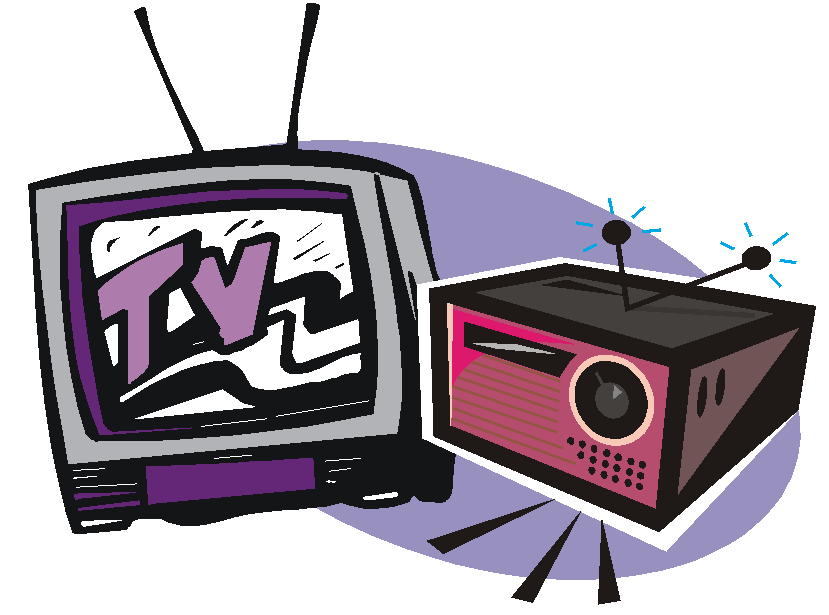 3- كلما زادت نسبة القبول بالفكرة لدى مجموعة من الناس زاد الضغط الإجتماعي على المجموعة الأخرى للقبول بالفكرة.
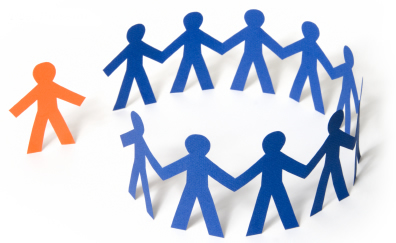 خمس خطوات لقبول الأفكار الجديدة
يمر قبول أي فكرة جديدة بست خطوات:

1- الوعي (الإنتباه): أي المعرفة بالفكرة لأول مرة.

2- الإهتمام: إذا كانت الفكرة تهم الشخص فهو يبحث عن معلومات إضافية.

3- التقييم: يقوم الفرد بتقييم ذهني للفكرة أو الإختراع.
4- التجريب: يقوم الفرد بالتجريب الفعلي.

5- القبول أو الرفض.

6- الإستمرار مع مرور الوقت، أو التوقف.
دور الإتصال في خطوات القبول
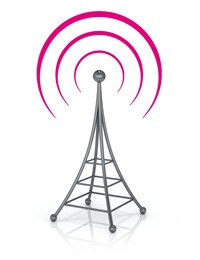 1- الإتصال الجماهيري (الإعلام) له دور كبير في الخطوات الأولية (الوعي والإهتمام والتقييم).

2- الإتصال الشخصي له دور كبير المراحل الأخيرة (التجريب وإتخاذ القرار النهائي).

3- الإتصال الجماهيري (الإعلام) له دور كبير في تعزيز الفكرة مع مرور الوقت.
دور قادة الرأي
في نظرية الإنتشار، يتضح دور (قادة الرأي) وكذلك ظاهرة (إنتشار أو تدفق المعلومات على مرحلتين)، حيث تقول النظرية أن وسائل الإعلام وحدها لا تكفي للإقناع بل يكون هناك دور لـ (قادة الرأي) في إقناع من حولهم بالأفكار الجديدة.
ويكون دور الإعلام أهم في توصيل المعلومات الأولية، وفي تعزيز الفكرة مع مرور الوقت عن طريق الإعلانات وغير ذلك.
نموذج يوضح إنتقال المعلومات على مرحلتين من وسائل الإعلام
 إلى (قادة الرأي)، ثم إلى بقية أفراد المجموعة.
نظرية الفجوة المعرفية
نظرية (الفجوة المعرفية) هي إمتداد لنظرية (الإنتشار) والنظريات الإعلامية السابقة بشكل عام.
تقول بأن هناك عدم تكافؤ في المعرفة بين فئات المجتمع، بسبب عدم التكافؤ في توفر وسائل الإعلام والإتصال، وعدم التكافؤ في المستوى الإجتماعي والاقتصادي.
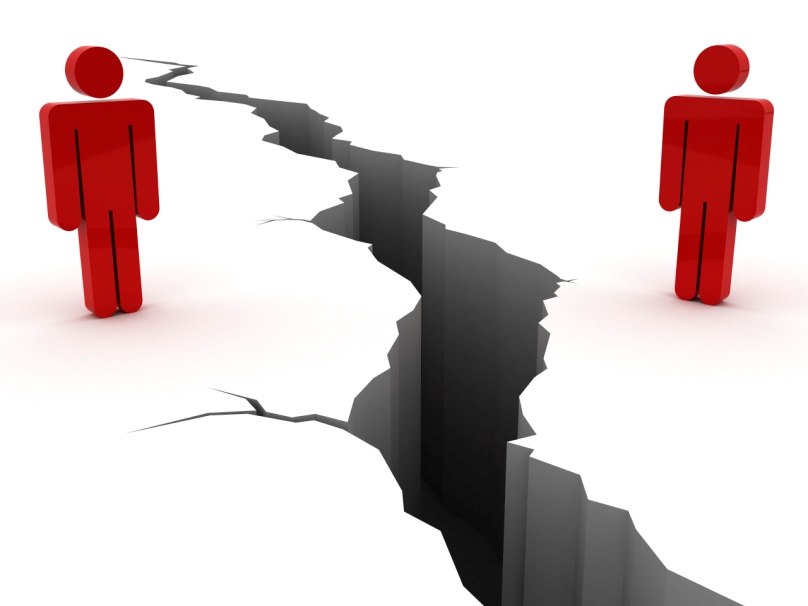 الفجوة المعرفية
Knowledge Gap
Information Gap
وتقول النظرية إن المجتمع ينقسم إلى فئتين:
1- فئة ذات مستوى عالي إجتماعياً وإقتصادياً وثقافياً، وتستفيد من وسائل الإعلام والإتصال بشكل فعال.

2- فئة أخرى ذات مستوى منخفض إجتماعياً وإقتصادياً وثقافياً، ولا تستطيع الإستفادة من وسائل الإعلام والإتصال بنفس القدر.
ظهرت هذه النظرية في عام 1970م. وأصحاب النظرية هم ثلاثة باحثين في جامعة مينيسوتا الأمريكية:
فيليب تكنور
جورج دانيهو
كلاريس أولين
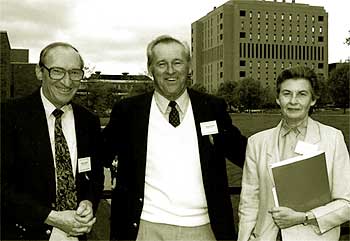 Phillip J. Tichenor
George A. Donohue 
Clarice, N. Olien
دور وسائل الإعلام في إحداث الفجوة
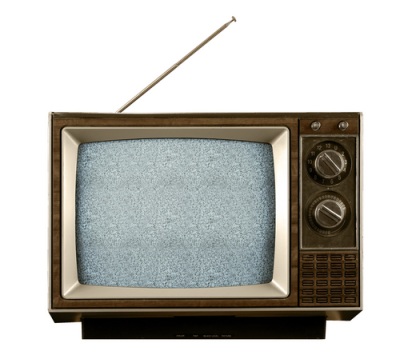 تقول النظرية أنه مع إنتشار وسائل الإعلام في المجتمع (مثل الجرائد والإذاعة والتلفزيون) تستفيد الطبقة الإجتماعية العليا من ذلك، ويزيد لدى أفرادها مستوى المعرفة بشكل أكبر من الطبقة السفلى.
واتضح أن مستوى التعليم أيضاً له دور كبير في ذلك.
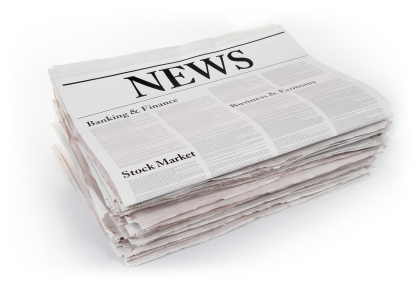 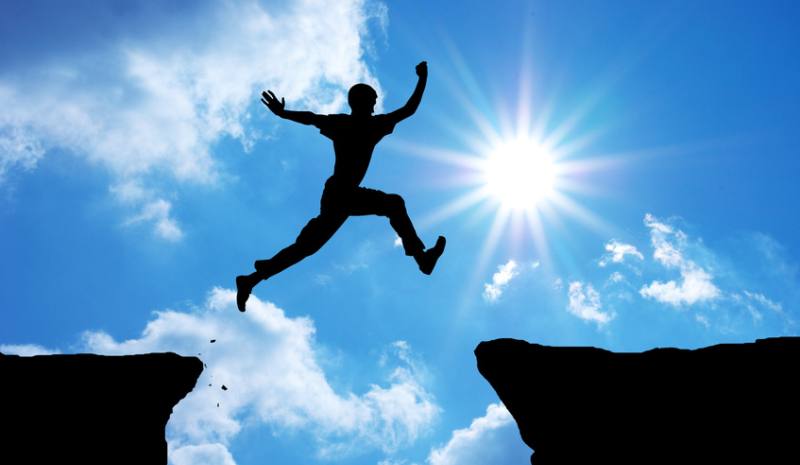 وكان من المتوقع أن إنتشار وسائل الإعلام (خاصة الإذاعة والتلفزيون التي لا تحتاج إلى مهارات القراءة على عكس الجرائد والكتب) سوف تساعد الطبقات الأقل تعليمياً على تحصيل المعلومات، وسد الفجوة بينها وبين الطبقات الأعلى تعليمياً، ولكن هذا لم يتحقق.
مثال:
برنامج (شارع السمسم) التعليمي تم إنتاجه وبثه في أمريكا لمساعدة الأطفال الفقراء لتعلم الحروف والأرقام في سن صغيرة قبل سن المدرسة.
لكن اتضح ان الأطفال من الطبقات الإجتماعية والتعليمية الأعلى استفادوا من هذا البرنامج أكثر من الأطفال الفقراء، ولذلك زادت الفجوة بينهم.
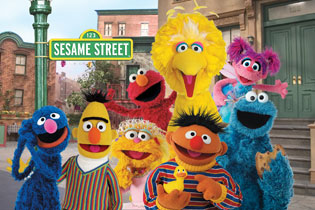 البرنامج التعليمي
شارع السمسم
Sesame Street
إختلافات فردية وإجتماعية
أيضاً الفجوة المعرفية تختلف بإختلاف عدة خصائص فردية وإجتماعية من أهمها:

1- العمر: الفرق بين الكبار والصغار.
2- الجنس: الفرق بين الذكور والإناث.
3- العرق: الفروق بين الفئات العرقية (مثل الفرق بين البيض والسود في أمريكا).
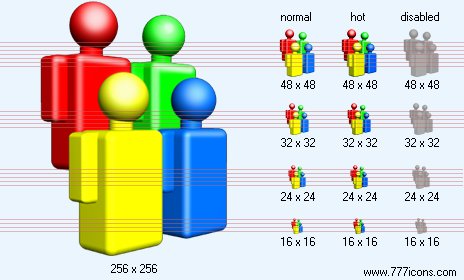 الفجوة المعرفية بين الدول
من ناحية أخرى، هناك دراسات على الفجوة المعرفية بين الدول، فهناك فجوة واضحة بين الدول الغربية الصناعية الكبرى مثل أمريكا وأوروبا، وكذلك اليابان وأستراليا، من ناحية، ودول العالم الثالث من ناحية أخرى.
فالدول الفقيرة يكون مستوى التعليم فيها متدني، وكذلك لا تتوفر فيها وسائل إعلام وإتصال كافية.
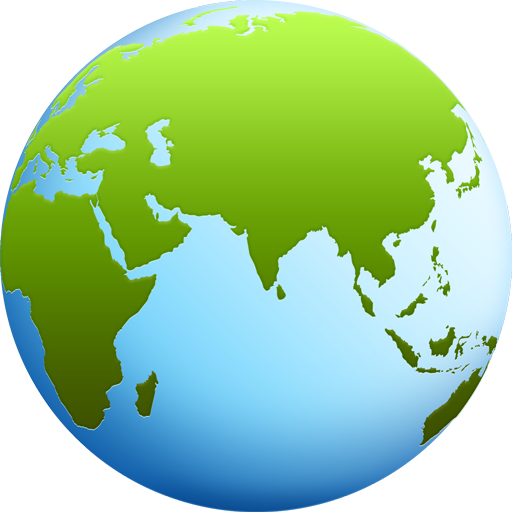 الفجوة الرقمية في الإعلام الجديد
ومؤخراً، ظهر مصطلح (الفجوة الرقميةDigital Divide ) للدلالة على الفجوة المعرفية التي تحدث بسبب عدم التكافؤ في إنتشار وإستخدام الإنترنت ووسائل الإعلام الجديد وشبكات التواصل الإجتماعي والهواتف الذكية.
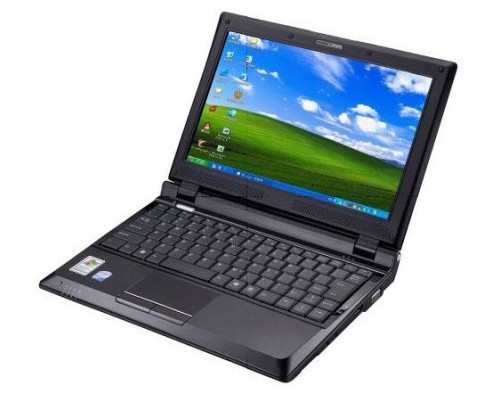 طرق التغلب على الفجوة المعرفية
تتم محاولة سد الفجوة الرقمية بعدة طرق أهمها:

1- تطوير قطاع التعليم.
2- توفير وسائل إتصال حديثة.
3- تسهيل الحصول على وسائل الإتصال الحديثة عن طريق تخفيض الأسعار، أو توزيع أجهزة مجانية في المدارس مثلاً.
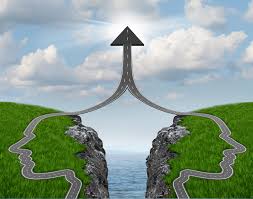 الخلاصة
نظرية (الإنتشار) تدرس طريقة إنتشار الأفكار الجديدة عن طريق وسائل الإعلام والاتصال الشخصي معاً. وتقول إن دور الاتصال الشخصي مهم في عملية الإقناع، ولا يكفي الإعلام وحده لذلك.
نظرية (الفجوة المعرفية) تدرس أسباب عدم التكافؤ بين فئات المجتمع في الحصول على المعلومات والمعرفة.
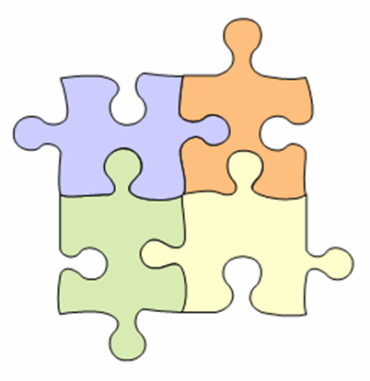 نظريات الاتصالالمحاضرة العاشرةنظرية حارس البوابة
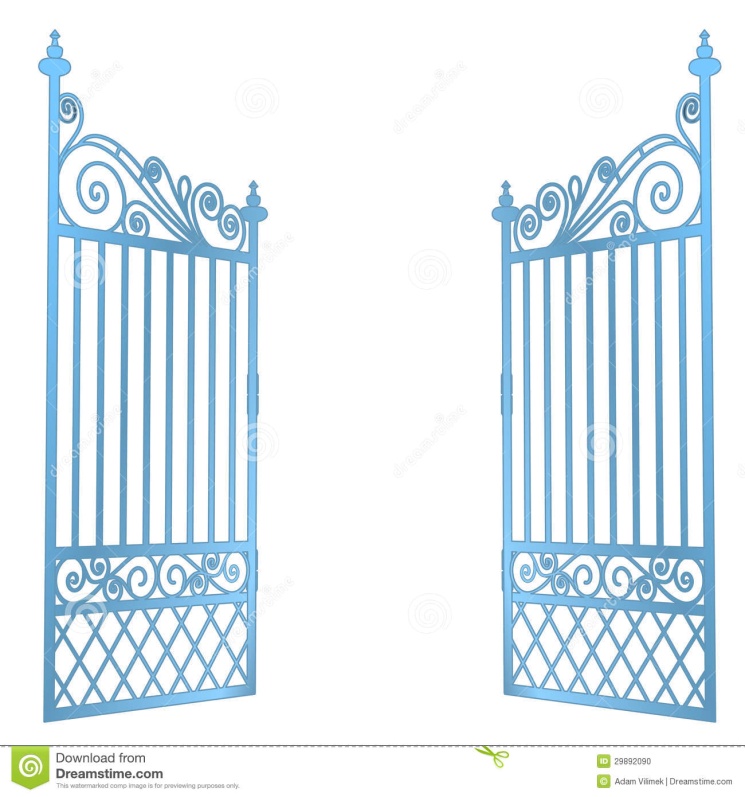 مقدمة
نظرية (حارس البوابة Gatekeeper) تقول إن ما نشاهده ونسمعه ونقرأه في وسائل الإعلام، من أخبار ومعلومات، يظهر لنا بعد عملية غربلة وترشيح (فلترة)، يقوم بها العاملون في وسائل الإعلام من مراسلين، ومصورين، ورؤساء تحرير، وملاك صحف، ومحطات إذاعية وتلفزيونية، ومعلنون، وغيرهم. ونطلق عليهم جميعاً إسم (القائم بالإتصال).
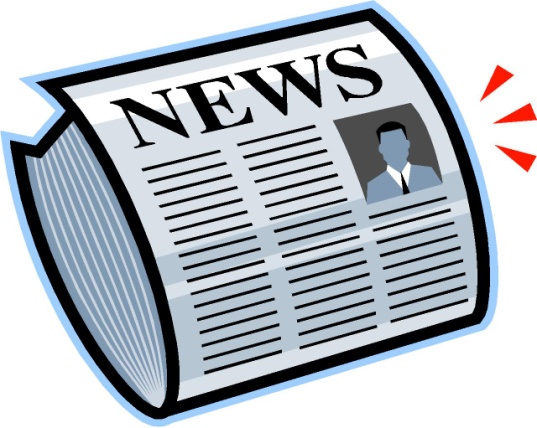 وبذلك، تصل الرسالة الإعلامية بشكل محدد، يعكس إختيارات القائم بالإتصال. وهذه الإختيارات، التي يقوم بها القائم بالإتصال، تعتمد على الكثير من العوامل الإجتماعية، والإقتصادية، والسياسية، والفردية، والتي سنتعرف عليها بعد قليل.
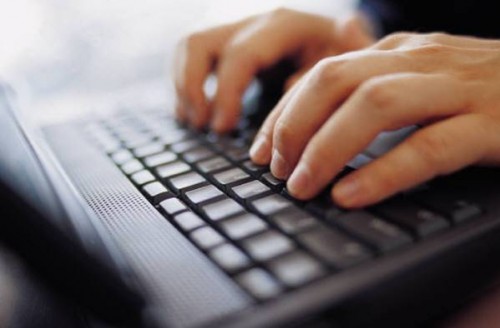 وتقول النظرية أيضاً أن القائم بالإتصال لا يقوم فقط بإختيار ما هو مناسب للنشر، وإستبعاد ما هو غير مناسب للنشر حسب وجهة نظره، ولكنه أيضاً يقوم بالصياغة اللغوية المناسبة، ويحدد الشكل المناسب الذي يراه، وكذلك يحذف، ويضيف، ويعدل كل ما يراه مناسباً حسب وجهة نظره، وحسب ما يعتقد هو أنه مفيد، أو مناسب للجمهور.
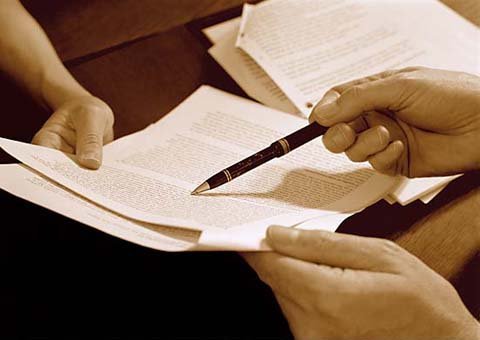 وصف مختصر لعملية حراسة البواية
أولاً: كل وسيلة إعلام لديها يومياً كم كبير من المعلومات والأخبار والآراء والصور التي يجمعها المراسلون، وتأتي من وكالات الأنباء، ومصادر أخرى متنوعة.
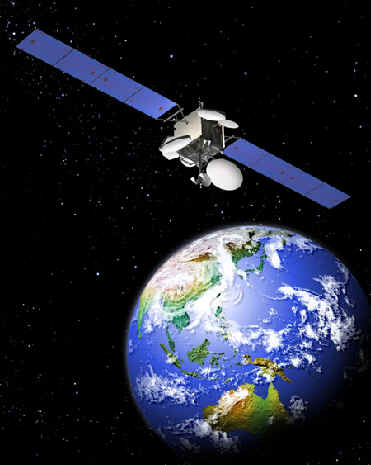 ثانياً: ولكن، في الواقع، كل وسيلة إعلام لديها مساحة محدودة، ووقت محدود، لنشر الأخبار والمعلومات. ولذلك يتوجب على القائم بالإتصال إختيار عدد محدود جداً من الأخبار والمعلومات لنشرها في المساحة المحدودة، وفي الوقت المحدود لديه.
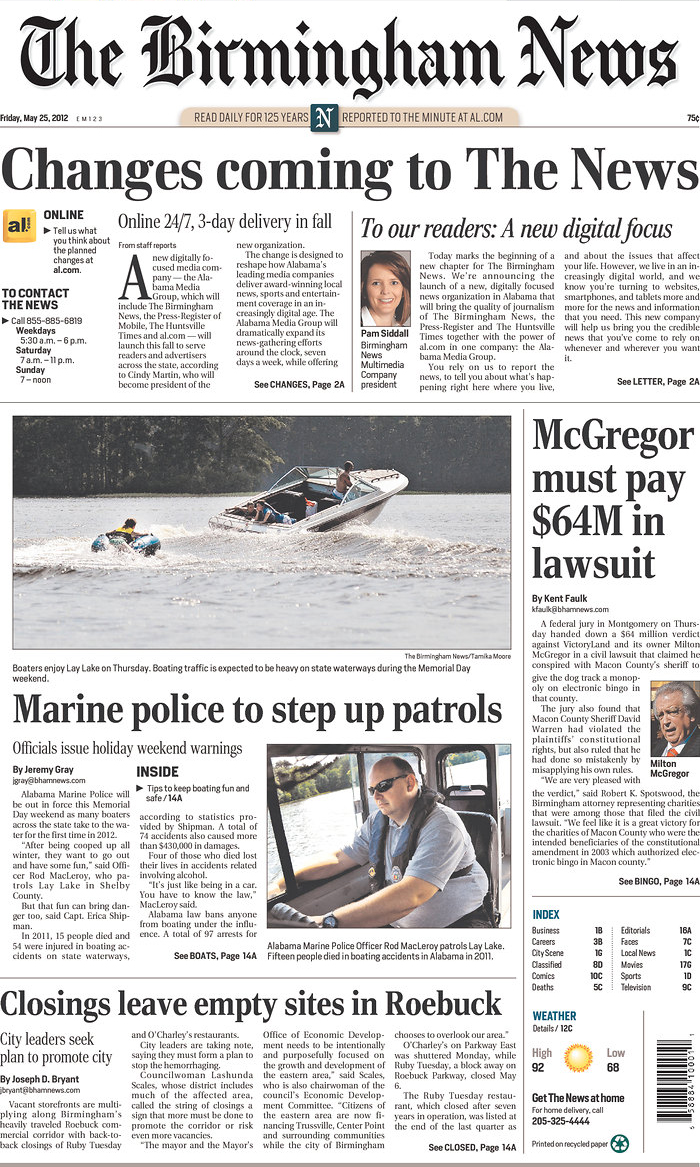 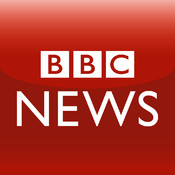 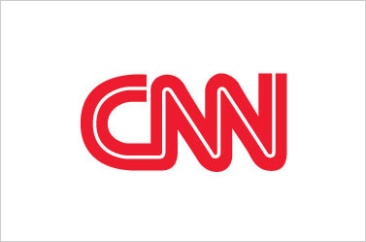 ثالثاً: الإختيارات التي يقوم بها القائم بالإتصال تعتمد على عوامل أساسية مثل سياسة الوسيلة التحريرية، والإطار الفكري الخاص بالوسيلة. وكذلك رؤية القائم بالإتصال لدور الصحافة في المجتمع، وغير ذلك.
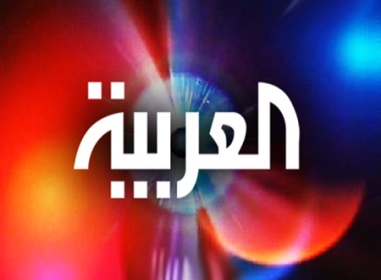 رابعاً: بناءً على ما سبق يظهر لدى الوسيلة الإعلامية (إطار مرجعي) يتم على أساسه إختيار الأخبار، وتحديد ما هو (جدير بالنشر) والصياغة والشكل المناسب للخبر. ويؤثر في ذلك أيضاً طبيعة الوسيلة نفسها (هل هي جريدة يومية، أو مجلة أسبوعية، أم محطة إذاعية، أم محطة تلفزيونية عامة، أم محطة تلفزيونية متخصصة بالأخبار.)
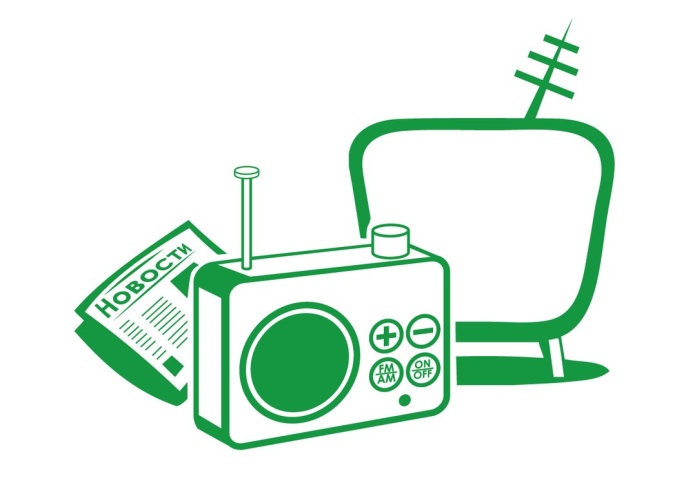 ويدخل في ذلك أيضاً متطلبات الجمهور وإحتياجاته، أو ما يرى القائم بالإتصال أنه يجذب أكبر قدر من الجمهور.

وبناء على ذلك تظهر (معايير إختيار الأخبار) التي تسمى (القيم الإخبارية News Values). والقيم الإخبارية هي: العوامل التي تحدد ما هي الأخبار الجديرة بالنشر، والأخبار غير الجديرة بالنشر من وجهة نظر القائم بالإتصال.
خامساً: أخيراً، وبناء على ما سبق، نقول أن وظيفة حارس البوابة هي إختيار المعلومات والأخبار، وتعديلها إما بحذف بعض الأجزاء، أو إضافة أجزاء أخرى، وبتحديد مكان النشر، ووقت النشر، بحسب الأهمية التي يرى، من وجهة نظره، أنها تستحق.
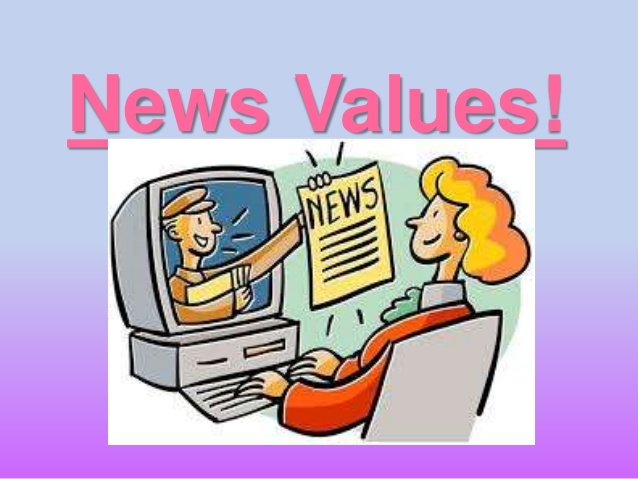 بداية النظرية
كان معروفاً قديماً لدى العلماء والمهتمين بالصحافة والإعلام أن الجرائد والمجلات لا يمكن أن تنشر جميع الأخبار التي تردها، وأن هناك عملية غربلة (فلترة) تجري كعملية ضرورية في أي وسيلة إعلامية.
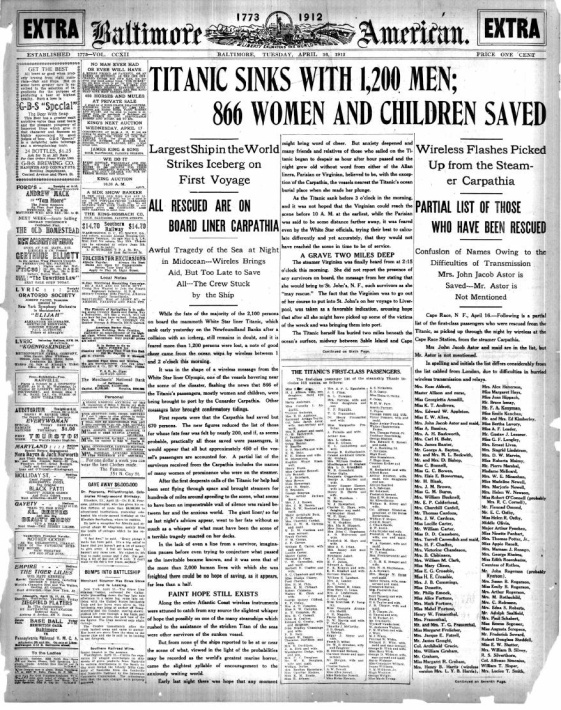 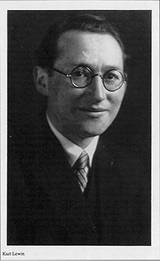 وكان أول من إستخدم مصطلح (حراسة البوابة Gatekeeping) هو (كيرت لوين) عندما كان يدرس الاتصال والإقناع في المجموعات الصغيرة (كما عرفنا سابقاً). وكان يقصد بـ(حارس البوابة) هو أن أي مجموعة صغيرة يكون فيها شخص واحد (أو عدة أشخاص) هو الذي يتحكم بالمعلومات والتأثير على القرار في المجموعة.
(كيرت لوين) أول من إستخدم 
مصطلح (حارس البوابة)
وأول دراسة تم تطبيقها على الصحافة تحت إسم (حارس البوابة) كانت في عام 1950م، حيث قام الباحث (ديفيد وايت David White) بدراسة عملية إختيار الأخبار في جريدة صغيرة في إحدى المدن الأمريكية.
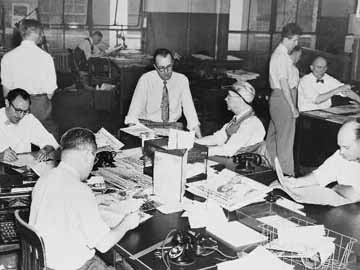 إجتماع هيئة التحرير
في صحيفة أمريكية صغيرة
وطلب الباحث من رئيس التحرير أن يسجل في مذكرة خاصة خلال فترة معينة جميع الأخبار التي يسمح بنشرها والأخبار التي يرفضها، ويسجل كذلك الأسباب التي دعت للنشر، أو عدم النشر. وأطلق الباحث على رئيس التحرير إسماً مستعاراً هو (السيد بوابة Mr. Gates).
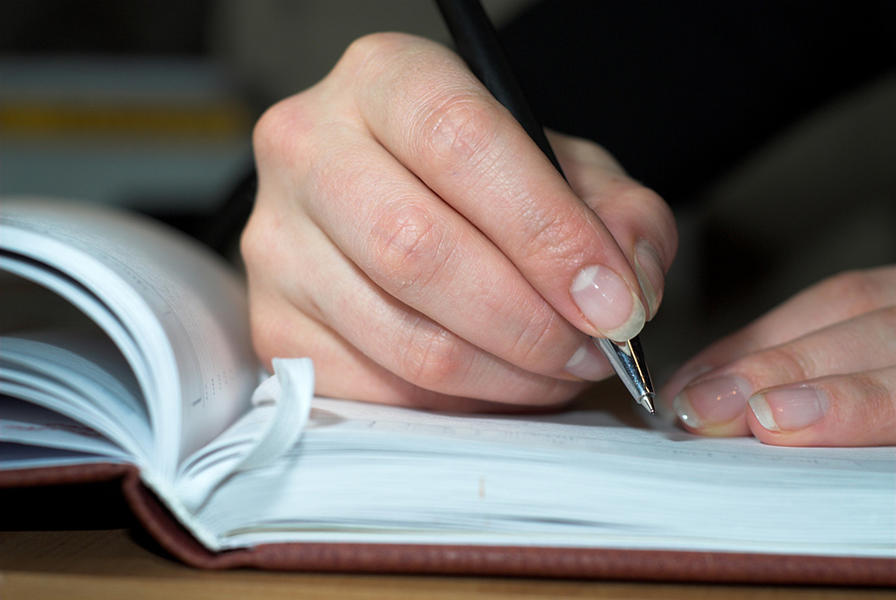 واتضح أن أسباب عدم النشر حسب رأي رئيس التحرير هي نوعان:

1- أخبار غير جديرة بالنشر.
2- أخبار مكررة.
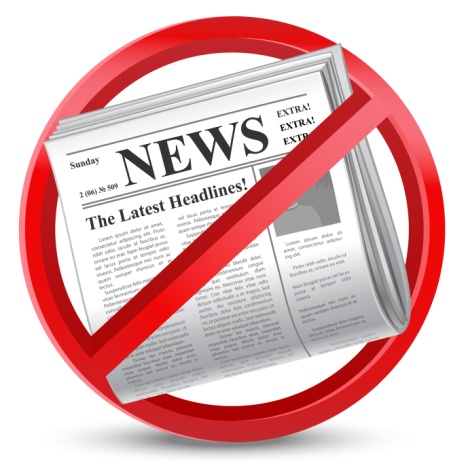 وأضاف رئيس التحرير أنه يفضل الأخبار السياسية دائماً. 

وفي نفس الوقت لا يحبذ أنواع أخرى من الأخبار، مثل أخبار الإثارة، وأخبار الجريمة والإنتحار، ويفضل، كذلك، الأخبار التي تأتي على شكل قصة مشوقة، وليس فيها الكثير من الإحصائيات والأرقام.
نموذج حارس البوابة
نموذج يوضح نظرية (حارس البوابة).
بعض الأخبار تعبر من البوابة، 
وبعضها الآخر يتم رفضه.
العوامل التي تؤثر في حراسة البوابة
هناك أربعة معايير تؤثر في عملية (حراسة البوابة):

أولاً: معايير المجتمع: 
وهي الدين والعادات والتقاليد.كل وسيلة إعلامية يجب أن تتوافق مع عادات وتقاليد المجتمع الذي تخدمه.
ثانياً: معايير المهنة:
مثل سياسة الوسيلة، ومصادر الأخبار المتاحة (هل هي كثيرة أم قليلة، هل هي متنوعة، هل هي رسمية؟ إلخ) وضغوط العمل على الصحفي، وظروف المنافسة، ومتطلبات سرعة النشر.
ثالثاً:معايير شخصية:
مثل مؤهلات الصحفي أو الإعلامي نفسه، وقدراته ومهاراته، وكذلك إتجاهاته الشخصية، والإجتماعية، والفكرية، والدينية.
رابعاً: معايير الجمهور
الوسيلة تحاول إرضاء رغبات الجمهور، فتنشر ما تعتقد أنه مناسب للجمهور، وما يجذب أكبر عدد من الجمهور، وينطبق ذلك بوضوح على الوسائل التجارية التي تعتمد في دخلها المادي على جذب أكبر عدد من الجمهور.
دور الإنترنت والإعلام الجديد
بعد ظهور الإنترنت والإعلام الجديد، يرى بعض الباحثين أن دور الإعلام التقليدي القديم في حراسة البوابة أصبح أقل من الماضي، حيث يستطيع الجمهور الحصول على أخبار ومعلومات من المواقع والشبكات الإجتماعية والمنتديات والمدونات إذا لم يجدها في الإعلام التقليدي.
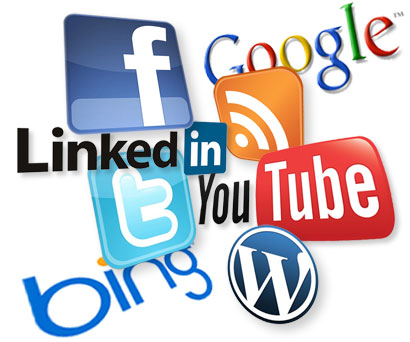 وتحاول الصحف التقليدية ومحطات الإذاعة والتلفزيون من خلال مواقعها على الإنترنت جذب الجمهور من خلال إعطائهم مجال أكبر في إختيار الأخبار التي تهمهم، والتفاعل مع الجريدة في إبداء آرائهم.
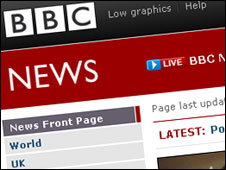 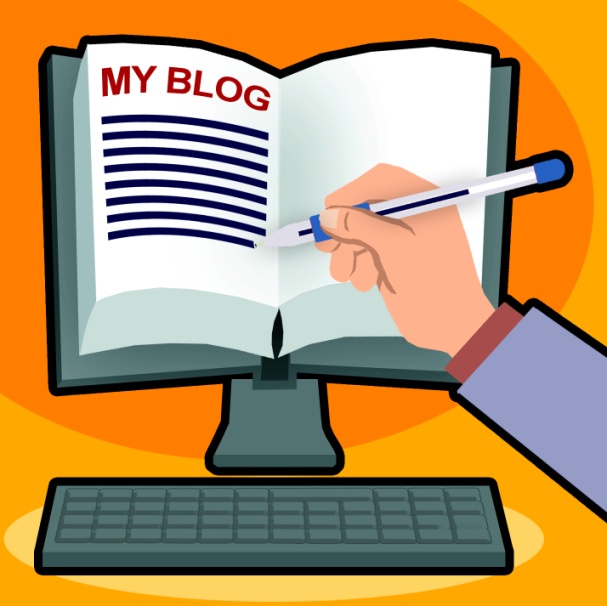 من جهة أخرى،  إنتقل مفهوم (حراسة البوابة) إلى الإنترنت والإعلام الجديد. وأصبح الجمهور هو نفسه يقوم بدور حارس البوابة في بعض الحالات. مثلاً، أصحاب المنتديات والمدونات يراقبون مواقعهم من خلال مشرفين يتابعون محتوى التعليقات والأخبار وقد يحذفون أو يعدلون بعضها.
كذلك، كل فرد لديه حساب على (فيسبوك) أو (تويتر)، أو غيرها من شبكات التواصل الإجتماعي، يقوم بحراسة البوابة لصفحته الخاصة، فيضيف أصدقاء أو تابعين، ويحذف أصدقاء أو تابعين، بحسب وجهة نظره الخاصة.
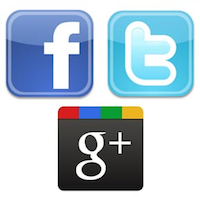 الخلاصة
نظرية (حارس البوابة) تقول أن القائم بالإتصال يقوم بفرز وغربلة الأخبار قبل نشرها، ثم ينشر منها فقط ما يرى هو أنه جدير بالنشر، وفق معايير شخصية وإجتماعية وسياسية محددة.
وبعد إنتشار الإنترنت، تقلص دور حارس البوابة إلى حد ما، وفي نفس الوقت ظهر مفهوم الجمهور كحارس بوابة في المواقع الإليكترونية التي يشرف عليها أفراد من الجمهور بأنفسهم.
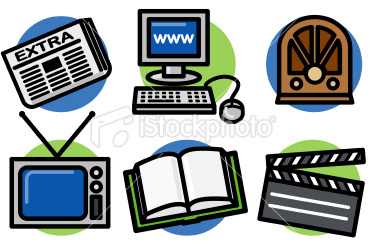 نظريات الإتصالالمحاضرة الحادية عشرنظرية ترتيب الأولويات
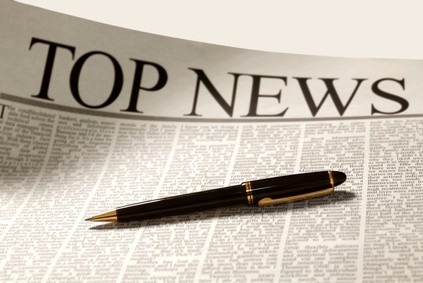 مقدمة
نظرية (ترتيب الأولويات)، وتسمى أيضاً (تحديد الأجندة Agenda Setting) هي، في الواقع، إمتداد وإستكمال لنظرية (حارس البوابة) التي تحدثنا عنها في المحاضرة السابقة.

نظرية (ترتيب الأولويات - تحديد الأجندة) تقول أن وسائل الإعلام لها القدرة على تحديد إهتمامات الناس بالقضايا العامة.
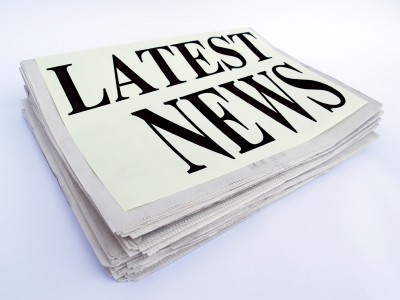 فإذا قامت وسائل الإعلام بالتركيز على قضية معينة بشكل واضح وقوي، فإن الجمهور سيعتقد أن هذه القضية مهمة.
فالجرائد، مثلاً، تركز على بعض القضايا عن طريق وضعها في الصفحة الأولى، مثلاً، وكتابة عناوينها بشكل كبير وواضح، وتخصيص مساحة كبيرة لها. وكذلك تحدد محطات الإذاعة والتلفزيون أهمية الأخبار عن طريق وضعها في مقدمة النشرة وتخصيص وقت طويل لها.
بداية النظرية
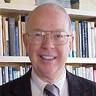 أول دراسة ظهرت بهذا الإسم قام بهذا باحثان هما:
ماكس مكومبس Max McCombs
ودونالد شاو Donald Shaw
وكانت دراسة على مائة شخص أثناء انتخابات الرئاسة الأمريكية لعام 1968م
ونشرت الدراسة في عام 1972م.
ماكس مكومبس
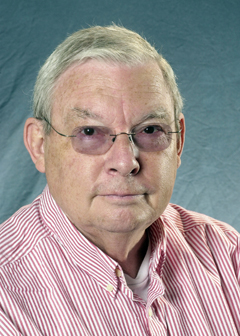 دونالد شاو
وكانت نتيجة الدراسة أن القضايا التي يعتقد المبحوثون أنها هامة هي نفس القضايا التي كانت وسائل الإعلام تركز عليها. بمعنى أن هناك تطابق بدرجة كبيرة بين ما يقرر الإعلام أنه مهم وما يعتقد الناس أنه مهم.
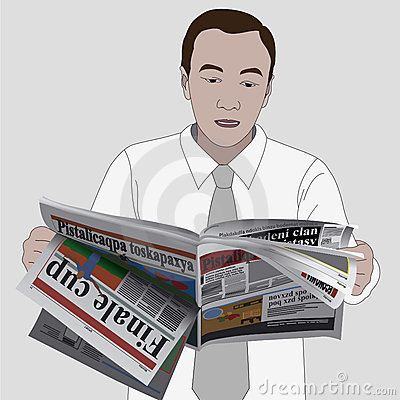 القضايا المهمة في الجريدة
تصبح مهمة لدى القراء
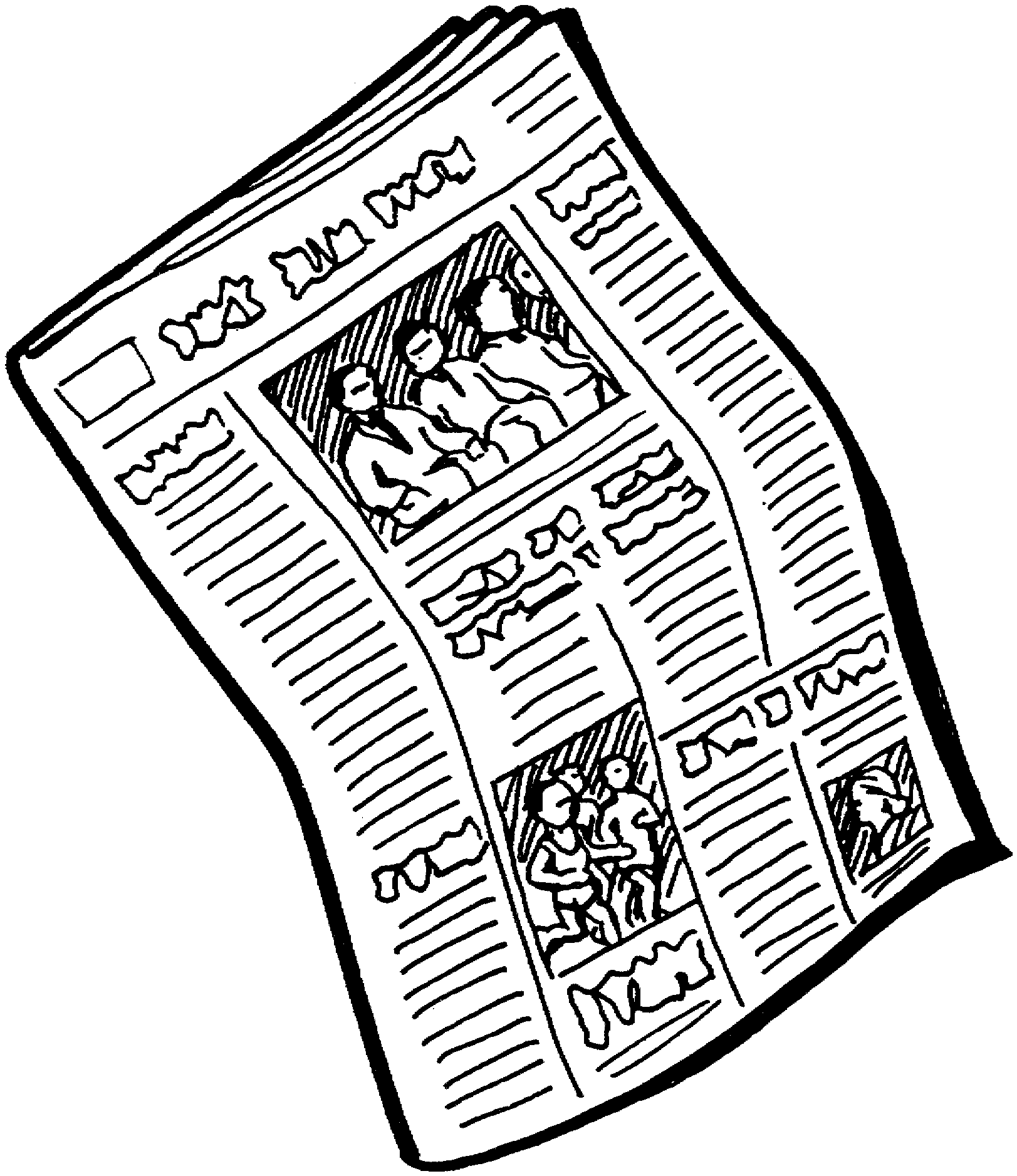 معنى ذلك أن الناس يعتمدون على الإعلام لمعرفة القضايا الهامة، ثم يفكرون بها ويشكلون رأيهم الخاص حولها. فالإعلام لا يشكل الرأي، ولكنه يختار القضايا الهامة للجمهور (وهي وظيفة حارس البوابة التي ذكرنا سابقاً).
الاعلام يحدد
القضايا الهامة
ومعنى ذلك أيضاً أن الإعلام لا ينقل (الواقع) بل ينقل (صورة عن الواقع). وهي صورة غير كاملة، وربما منحازة أيضاً، لأنها تعتمد على إتجاهات وأهداف (حارس البوابة) نفسه.
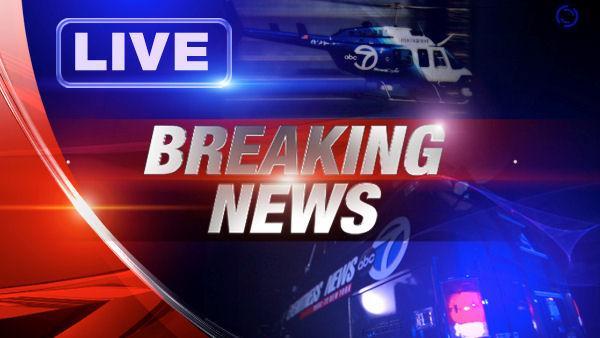 طريقة إجراء الدراسة
تتطلب دراسات (ترتيب الأولوية) ثلاث إجراءات أساسية هي:

1- تحليل محتوى جرائد، أو نشرات إخبارية معينة حول قضايا محددة.
2- قياس رأي الجمهور حيال  هذه القضايا.
3- مقارنة رأي الجمهور بأهمية القضايا مع أهمية نفس القضايا في وسائل الإعلام.
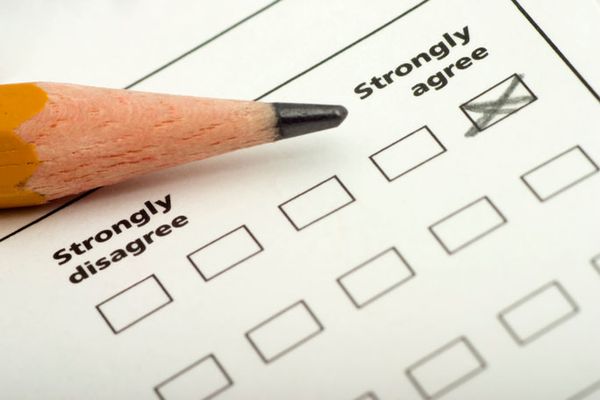 العوامل التي تؤثر في ترتيب الأولويات
هناك عدة عوامل تؤثر في عملية (ترتيب الأولويات) من أهمها:
1- أهمية الموضوع بشكل عام
بعض القضايا يركز عليها الإعلام، وتلقى إهتماماً من الجمهور، لأنها قضايا عامة وحيوية، أو خطيرة، وتمس معظم فئات المجتمع، مثل الأزمات، الأوبئة الصحية، وغلاء الأسعار، وغيرها.
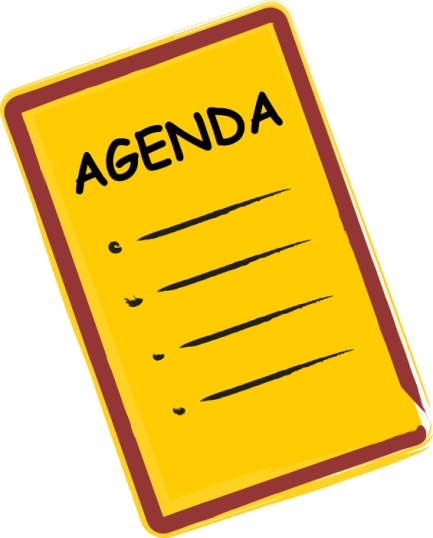 1- أهمية الموضوع لشخص أو فئة معينة.
كل شخص، أو مجموعة من الأشخاص، يهتمون بقضايا معينة تمس إحتياجاتهم، أو لها علاقة مباشرة بحياتهم اليومية. مثلاً، الباحثين عن عمل يهتمون بأخبار الوظائف. والمصاب بمرض معين يهتم بأخبار هذا المرض، وهل هناك إكتشافات جديدة حوله، أو ظهور طرق علاج جديدة له.
3- الخصائص الفردية للجمهور
وتشمل المستوى الإجتماعي والإقتصادي، والمستوى التعليمي. مثلاً, كلما زاد المستوى التعليمي زاد تعرض الشخص للصحف، وبذلك يتأثر بترتيب الأولويات أكثر من الأشخاص الذين لا يتابعون الجرائد.
مفهوم (التأطير)
هناك باحثون يقولون أن ترتيب الأولويات ينقسم إلى مستويين:
المستوى الأول هو (ترتيب الأولويات) أي ترتيب القضايا من حيث الأهمية.
المستوى الثاني يسمى (التأطير): وهو وجهة النظر التي تصاحب نشر أي قضية في وسائل الإعلام.
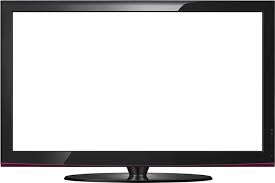 ؟
نظرية التأطير تقول أن كل وسيلة إعلامية تنشر الأخبار بصياغة وتركيز معين يدل على (وجهة نظر) أو (تحيز) الوسيلة الإعلامية. 

فتكون الوسيلة أثرت على الجمهور، أولاً، من حيث (الترتيب) وثانياً، من حيث (وجهة النظر) أيضاً، وهو (التأطير).
تعريف (التأطير)
التأطير هو : وضع القصة الإخبارية في (إطار) يتحدد من خلاله وجهة نظر الوسيلة الإعلامية ناقلة الخبر، ويتم ذلك من خلال التركيز على حقائق ومعلومات وآراء معينة، وتجاهل حقائق ومعلومات آخرى، أو التقليل من شأنها.

بإختصار : التأطير هو وضع القصة الخبرية في إطار معين ليعطيها معنى محدد.
ويأتي التأطير من خلال الصياغة اللغوية وإستخدام المفردات ذات الدلالة.
مثلاً، نسمع بعض المفردات في وسائل الإعلام، وهي لها دلالات مختلفة مثل:

مقاتل، مسلح، إرهابي، قتيل، شهيد.
الوطن، الحرية، الأمن، المقاومة، الإستعمار، التخلف، التنمية.
ويمكن تطبيق ذلك على معظم (إن لم يكن جميع) الأخبار في وسائل الإعلام، والتي تأتي في (إطار) معين.
مثل أخبار الحروب، وأخبار الأعمال الإرهابية، والمظاهرات، والإضرابات، والمشاكل الإقتصادية، وغلاء الأسعار، وحتى  الكوارث الطبيعية، مثل الزلازل والفيضانات، وأخبار الرياضة، والفن، وغيرها.
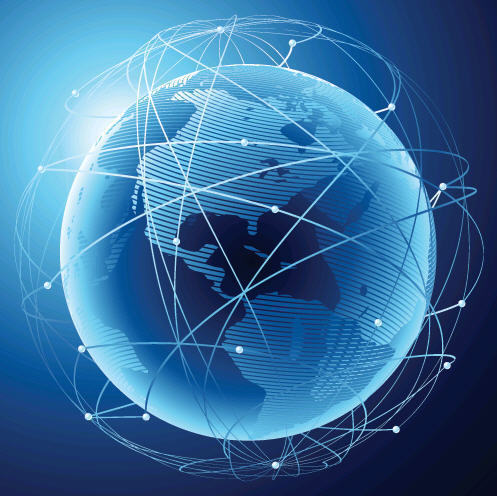 دور الإنترنت والإعلام الجديد
كما رأينا في نظرية (حارس البوابة)، نجد في نظرية (ترتيب الأولويات) أيضاً أن قدرة وسائل الإعلام على تحديد الأولويات تقل مع ظهور وسائل بديلة في الأخبار، بعد إنتشار الإنترنت ووسائل الإعلام الجديد، مثل المدونات ومواقع التواصل الإجتماعي (مثل فيسبوك وتويتر).
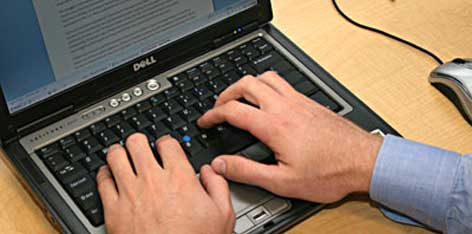 في الإعلام الجديد، يكون هناك أحياناً (ترتيب أولويات معاكس)، بحيث تبدأ القضية صغيرة في مدونة شخصية لفرد من الأفراد، أو في تويتر أو فيسسبوك، ثم تنتشر تدريجياً، وتلقى إهتماماً أكبر فأكبر، إلى أن يلتقطها الإعلام التقليدي.
وقد تكون، مثلاً، معاناة مواطن مع الروتين، أو مع مستشفى، أو مع أي جهة حكومية أخرى، ثم يلتقطها الإعلام التقليدي وتصبح قضية عامة.
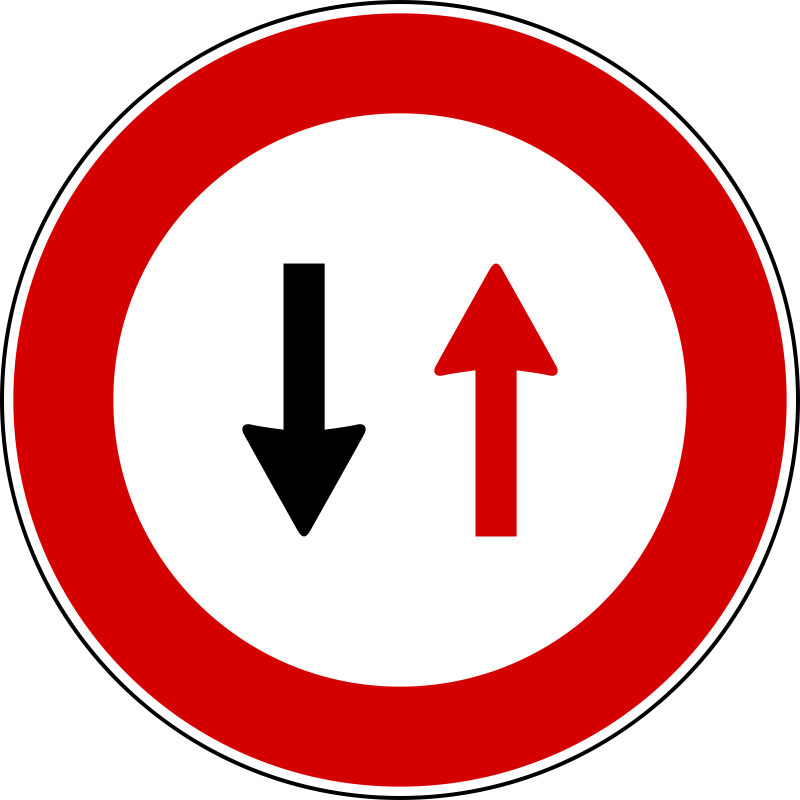 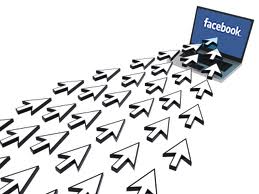 وأحياناً يكون هناك تنظيم مسبق لمجموعة من المدونين، أو مجموعة على موقع (فيسبوك) أو (تويتر)  للتوعية بقضية معينة يكون الإعلام التقليدي قد تجاهلها، ويحاول هؤلاء الأفراد جذب أكبر قدر من الإهتمام لقضيتِهم.
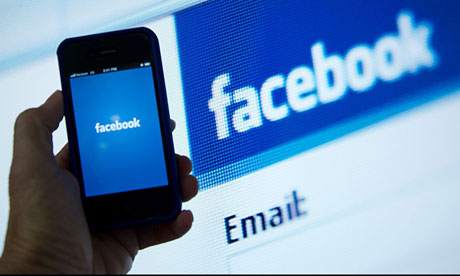 وقد تكون القضية، مثلاً، حملة مقاطعة تجارية بسبب الغلاء، أو حملة للإهتمام بضحايا العنف الأسري، أو غير ذلك من القضايا الإجتماعية. ثم تتحول إلى خبر في الإعلام التقليدي. وهذا هو ترتيب الأولويات المعاكس.
ومن خصائص الإعلام الجديد أنه غير محدود بمنطقة جغرافية معينة، فقد يكون هناك أشخاص من جميع أنحاء العالم على الإنترنت يجمعهم قضية محددة مثل (الحفاظ على البيئة) حول العالم، أو(مكافحة الفقر) أو(محاربة التفرقة العنصرية) حول العالم، وغيرها، فيكونون أحياناً مرجعاً للإعلام التقليدي في مثل هذه القضايا.
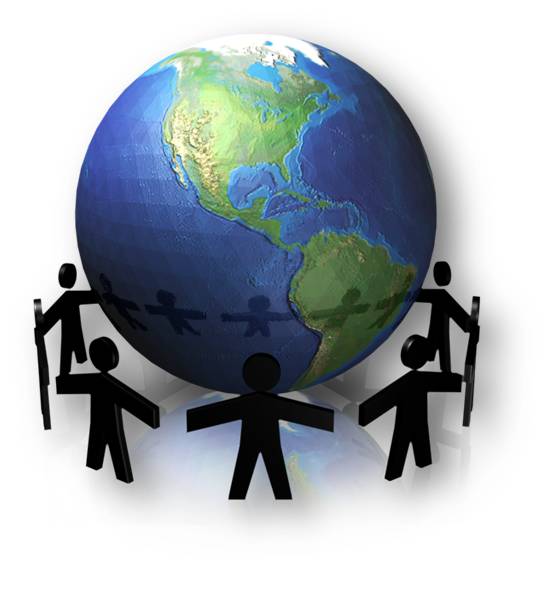 مع ملاحظة أنه ليس كل ما ينشر في الانترنت أو الإعلام الجديد هي أخبار صحيحة أو موثقة. فهناك الكثير من الإشاعات والصور المزيفة. لذلك، يجب على وسائل الإعلام التقليدي عدم نشرها إلا بعد التأكد من صحتها.
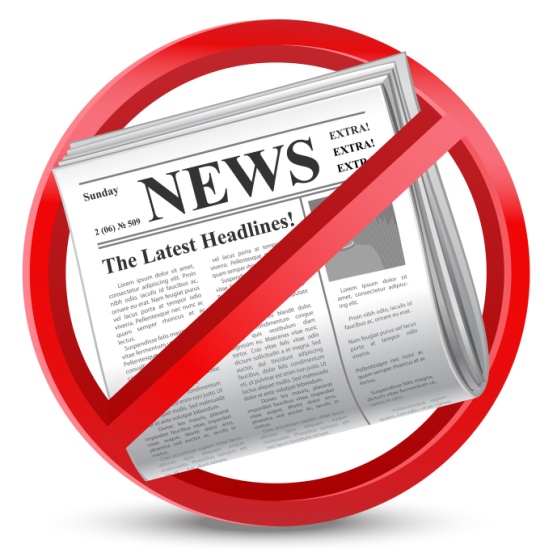 أهمية نظرية (ترتيب الأولويات)
كما ذكرنا، نظريات الإعلام مرت بعدة مراحل، كان أولها مرحلة الأثر القوي، ثم مرحلة الأثر الضعيف.
وأهمية نظرية (ترتيب الأولويات) أنها من أول النظريات التي بدأت العودة إلى مفهوم الأثر القوي نسبياً لوسائل الإعلام.
حيث تقول النظرية أن أثر الإعلام قوي في تحديد القضايا، بالرغم من أن الإعلام ليس قوياً في تشكيل الإتجاهات والآراء.
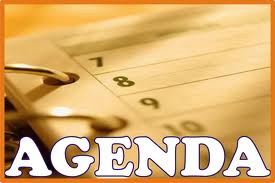 نظرية (ترتيب الأولويات – تحديد الأجندة) هي إمتداد وإستكمال لنظرية (حارس البوابة)، حيث تقول النظرية أنه عن طريق إختيارات وسائل الإعلام ،وتركيزها على أخبار معينة، تصنع أهميتها في أذهان الجمهور.
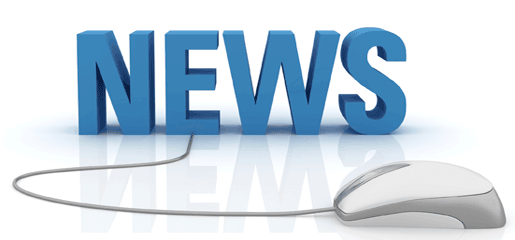 و(التأطير) هو مفهوم قريب من نظرية (ترتيب الأولويات)، حيث أنه يناقش دور وسائل الإعلام في التركيز على جوانب محددة في القصة الخبرية، وتجاهل جوانب أخرى. ويعطي وجهة نظر مصاحبة للخبر نفسه عن طريق الصياغة اللغوية والمفردات ذات الدلالة.
وأخيراً، دور الإنترنت والإعلام الجديد هو في تقليص قدرة الإعلام التقليدي في (تحديد الأولويات)، ويخلق أحياناً (ترتيب أولويات معاكس) من الجمهور (وهم مستخدمي الإنترنت) إلى الإعلام التقليدي، ثم إلى عامة الجمهور مرة أخرى.
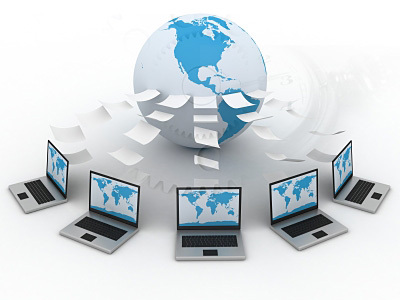 الخلاصة
في هذه المحاضرة، تعرفنا على نظرية (ترتيب الأولويات) وتسمى أيضاً (تحديد الأجندة). وهي تقول أن الإعلام لا يشكل الرأي، ولكنه يحدد القضايا التي يقرأها الناس ويسمعونها ويشاهدونها، وبالتالي تشغل تفكيرهم. كما أن الإعلام يقوم بـ (تأطير) الأخبار، بمعنى صياغة الأخبار من زاوية محددة ووجهة نظر مسبقة.
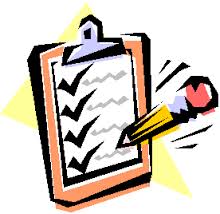 نظريات الإتصالالمحاضرة الثانية عشرنظرية الغرس الثقافي
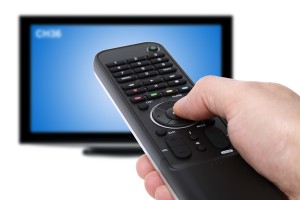 مقدمة
نظرية (الغرس الثقافي) تدرس أثر وسائل الإعلام في تشكيل الصور الذهنية لدى الجمهور على المدى الطويل.
ويأتي ذلك بالتدريج، مثل عملية (الغرس)، بحيث تنمو الأفكار في ذهن الشخص مثلما تنمو الأشجار يوماً بعد يوم.
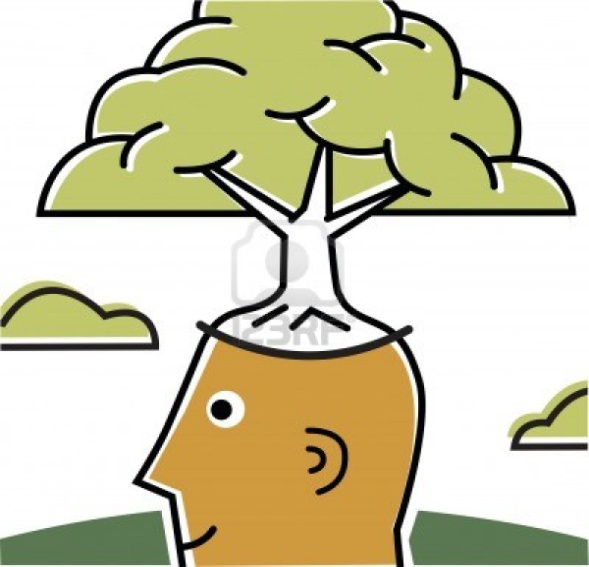 فالشخص الذي يشاهد التلفزيون يومياً بكثرة يتولد لديه أفكار عن العالم، وتنمو في ذهنه، على أساس أنها صورة حقيقية عن العالم. بينما الصور التي ينقلها التلفزيون عن العالم من خلال البرامج، والأفلام والمسلسلات، والأغاني المصورة، وحتى نشرات الأخبار، ليست هي العالم الحقيقي، بل هي صور مختارة، وبشكل منحاز عن العالم، وغير واقعية.
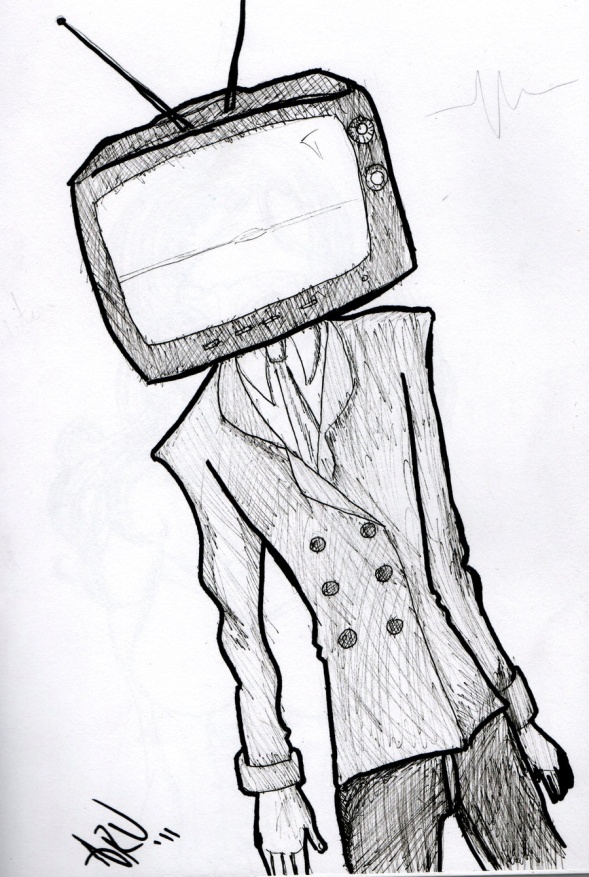 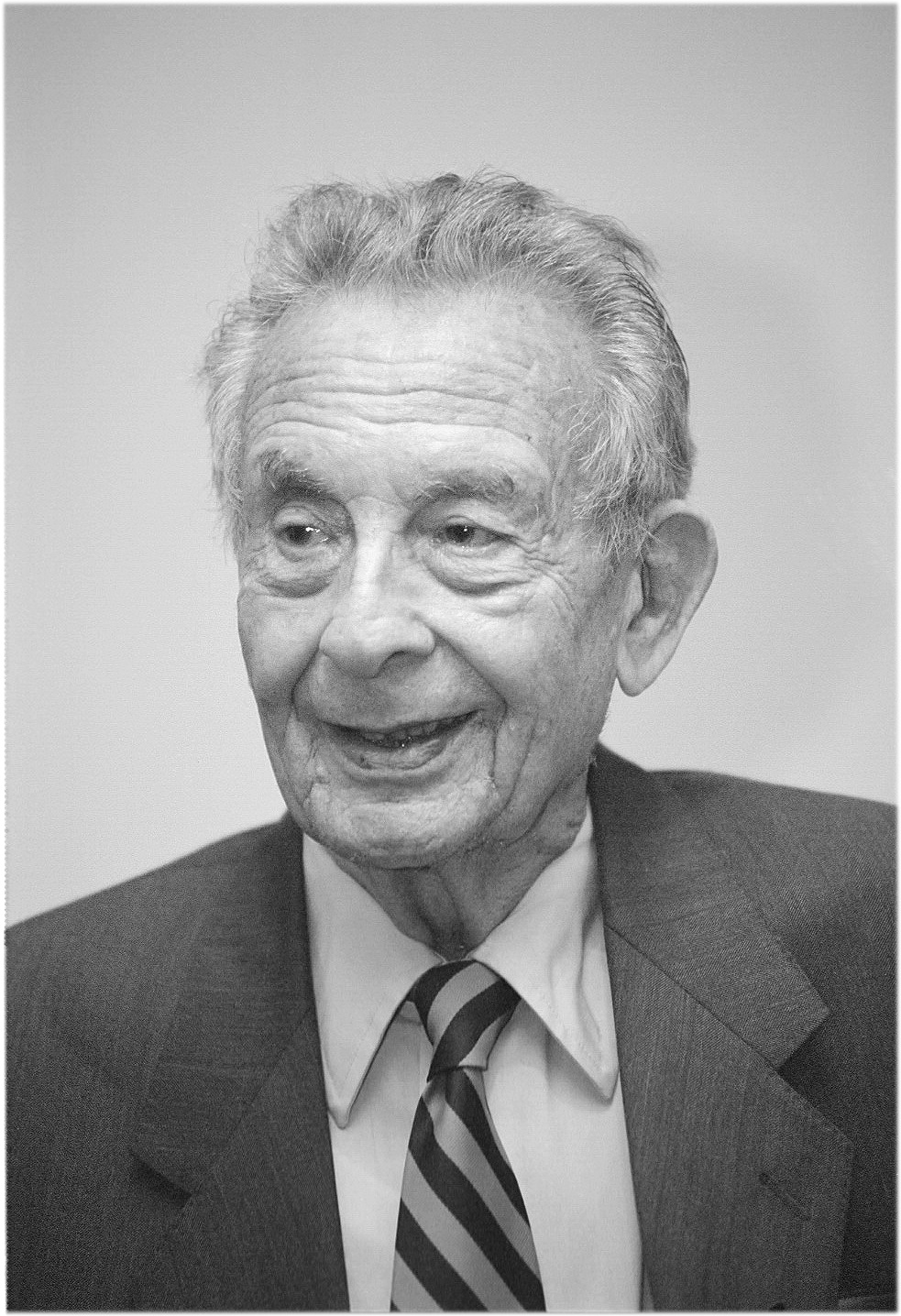 صاحب النظرية هو الباحث الشهير جورج جربنر George Gerbner. وهو من أهم علماء الإتصال المعاصرين الذين لهم تأثير كبير على الدراسات الإعلامية الحديثة، وتوفي سنة 2005م.
جورج جربنر
George Gerbner
نظرية (الغرس الثقافي) كما طوّرها (جورج جربنر) تركز بالذات على (التلفزيون)، بصفته من أهم وسائل الإتصال الحديثة، وخصوصاً موضوع (العنف)، الذي يشكل قضية هامة في المجتمع الأمريكي، والعالم بشكل عام. وللتلفزيون دور كبير في ذلك.
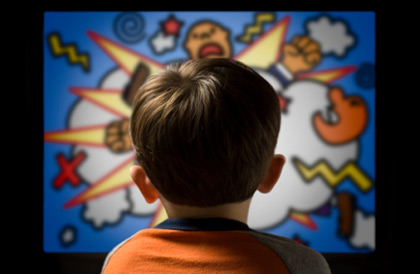 دراسة العنف
نظرية الغرس ركزت في بدايتها على دراسة العنف في التلفزيون الأمريكي. وتقول النظرية أن كثرة مشاهد العنف في التلفزيون تؤدي إلى خلق فكرة (العالم القاسي والمخيف) في ذهن الجمهور، خاصة أفراد الجمهور الذين يشاهدون التلفزيون بكثرة.
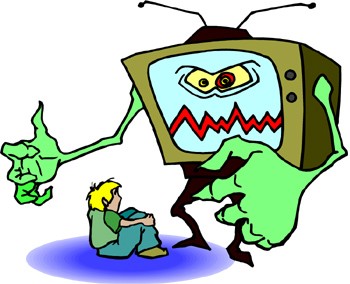 طريقة إجراء الدراسة
ويقوم الباحثون بدراسة العنف وتأثيره بثلاثة طرق متداخلة:

1- قياس مستوى العنف في التلفزيون.
2- قياس مستوى العنف الحقيقي من خلال وثائق الشرطة وغيرها من المصادر الرسمية.
3- قياس رد فعل الجمهور، ومعرفة أفكارهم واتجاهاتهم حول موضوع العنف في المجتمع الأمريكي.
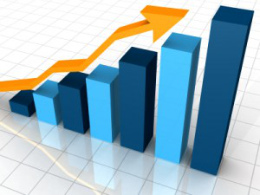 وقياس العنف يتم من خلال (تحليل مضمون) برامج التلفزيون في الشبكات التلفزيونية الرئيسية .

فيتم رصد أعمال العنف مثل جرائم القتل، وإطلاق النار من مسدسات، والشجار بين الأشخاص، في جميع أنواع البرامج، مثل المسلسلات البوليسية، وأفلام الكرتون، والمسلسلات الكوميدية، وغيرها.
ويتم أيضاً تحديد هوية الجاني والمجني عليه، من حيث الفئة الإجتماعية والعمر، وغير ذلك, ليتم مقارنتها بعد ذلك بالإحصائيات الواقعية.
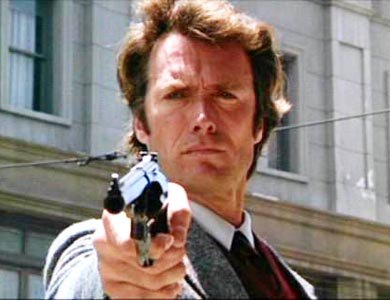 وقد أجرى الباحثون على مدى سنوات طويلة (تحليل مضمون) البرامج التلفزيونية في أمريكا، واتضح أن معدلات العنف في تزايد مستمر عبر السنوات. وهي أكثر بكثير من معدلات العنف الحقيقي في المجتمع كما تظهر في الإحصاءات الرسمية.
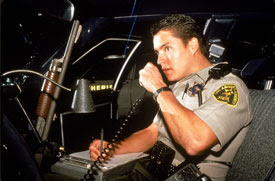 كما لاحظ الباحثون أن ضحايا العنف في هذه البرامج والمسلسلات هم في الغالب من الأقليات في المجتمع، مثل الأمريكيين السود، أو من ذوي الأصول المكسيكية، والجنسيات الأخرى. وكذلك كثيراً ما تكون المرأة ضحية للعنف في هذه المسلسلات.
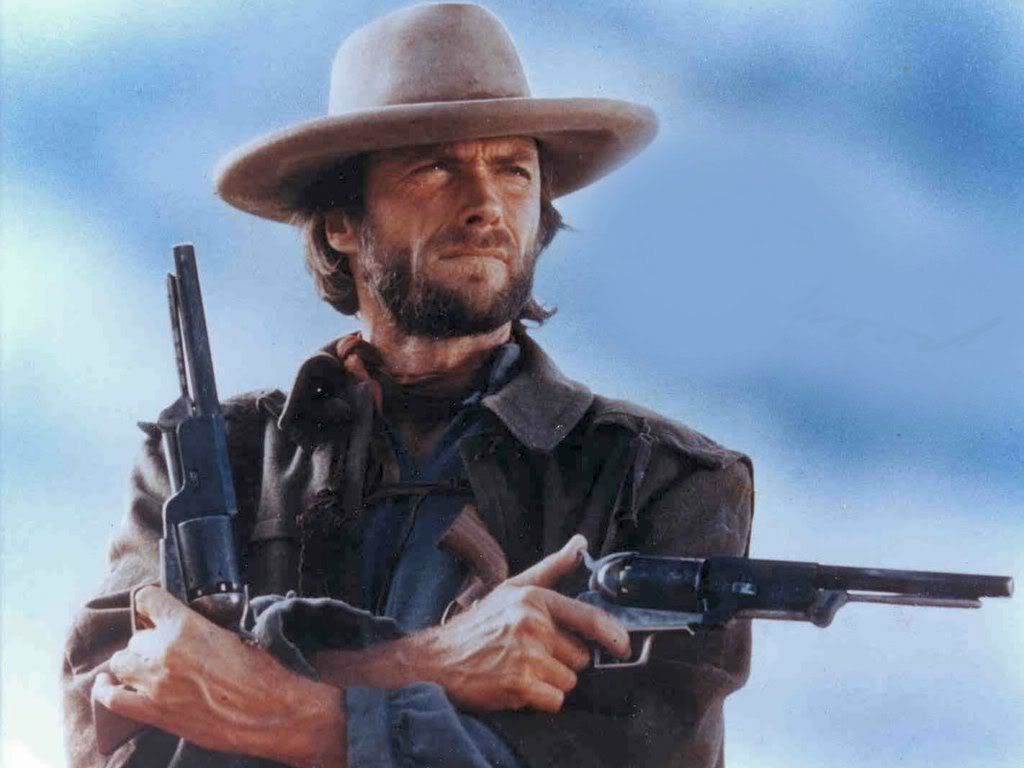 ومن الملاحظ أيضاً أن نسبة ظهور أشخاص من الأقليات في التلفزيون أقل بكثير من نسبة وجودهم الفعلي في المجتمع الأمريكي. بمعنى أن عددهم قليل في التلفزيون، بالرغم من أن عددهم الحقيقي كثير نسبياً في الواقع.
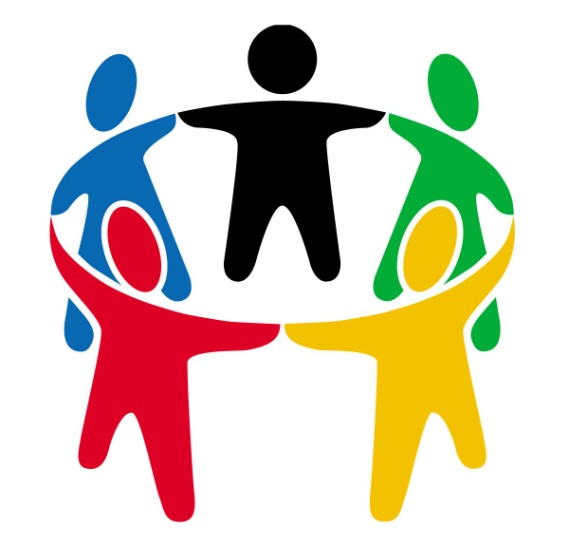 نوعان من الأثر
وبالتحديد تقول (نظرية الغرس) أن هناك طريقتين يحدث فيها أثر التلفزيون على المشاهدين:

1- التعميم أو الإندماج Mainstreaming 
2- التأكيد Resonance
1- التعميم أو الإندماج:
والمقصود هو أن الفرد (الكثيف المشاهدة) يقبل بالصورة الذهنية العامة التي يقدمها له التلفزيون ويندمج معها، وتكون هي صورة العالم في خياله، بالرغم من أنها قد تكون صورة غير واقعية.
فمثلاً، قد يعتقد أن هناك عنف وجرائم في المجتمع أكثر مما هو موجود في الواقع.
2- التأكيد:
وهو أن الفرد (الكثيف المشاهدة)، والذي حصل له حوادث عنف سابقاً، كأن يكون تعرض للسرقة أو للإعتداء في السابق، يتأكد رأيه عن إنتشار العنف في المجتمع عندما يشاهد مواقف عنيفة في التلفزيون.
أنواع أخرى من دراسات (الغرس)
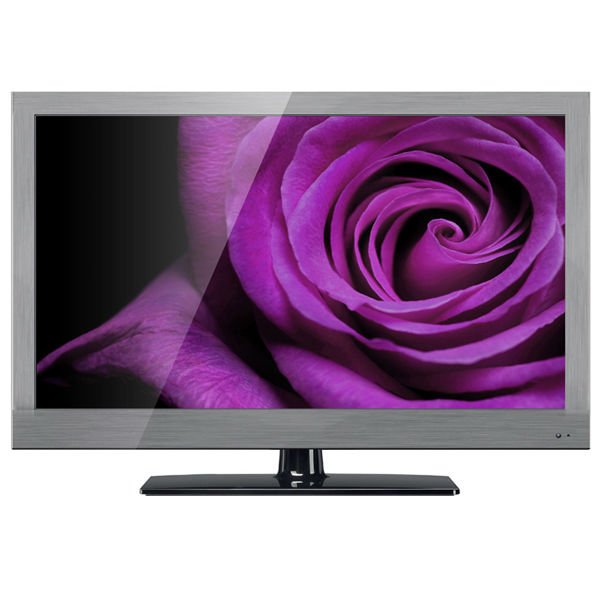 بعد دراسات العنف التي قام بها (جورج جربنر) وباحثون آخرون، حاولت دراسات أخرى تطبيق (نظرية الغرس الثقافي) على مواضيع أخرى غير العنف.
مثلاً هناك دراسات عن (صورة المرأة في التلفزيون). فأجرت إحدى الباحثات تأثير برامج (التجميل) و (الرشاقة) و(تخفيف الوزن) على النساء المتابعات لهذه البرامج التلفزيونية.
واتضح من الدراسة أن النساء (كثيفات المشاهدة) لهذه البرامج يتشكل لديهن شعور بعدم الارتياح لأشكالهن، كما يتولد لديهن إحساس بالحاجة إلى إجراء عملية تجميل للظهور بالشكل المطلوب الذي يصوره التلفزيون.
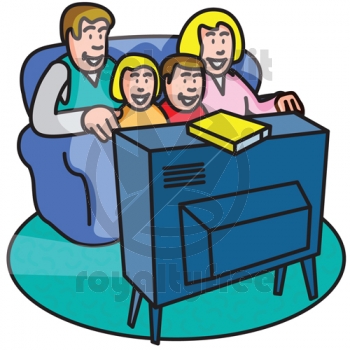 وهناك دراسات أخرى حديثة على أخبار الجريمة في الجرائد، وأفلام السينما، وألعاب الفيديو، والمواقع الإفتراضية على الإنترنت.
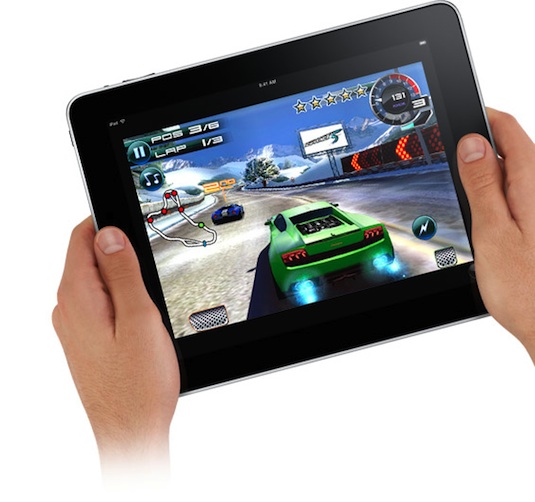 الخلاصة
(نظرية الغرس الثقافي) تقول إن التلفزيون وسيلة هامة في المجتمع، ولكن التلفزيون لا يعكس الواقع كما هو، بل يخلق صورة غير واقعية عن العالم. وهذا يؤثر على الجمهور (كثيف المشاهدة) للتلفزيون، في مجال العنف، وكذلك مجالات أخرى مثل الجمال، والرشاقة، والصورة الذهنية عن العالم، وغير ذلك.
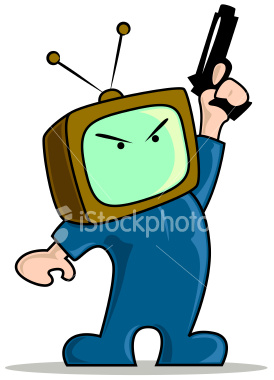 نظريات الإتصالالمحاضرة الثالثة عشرنظرية دوامة الصمت ونظرية الوسيلة
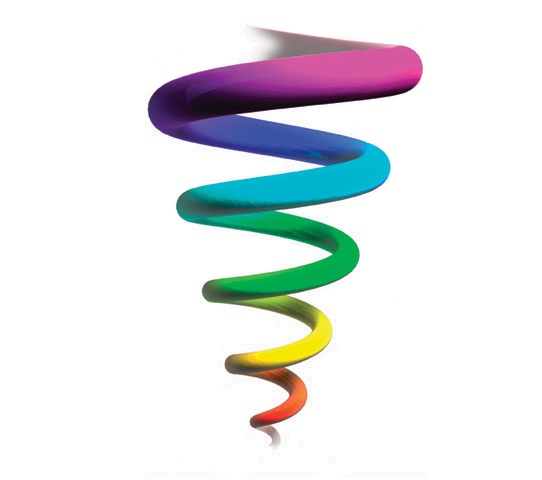 نظرية حلزون الصمت
نظرية (حلزون الصمت) أو (دوامة الصمت) هي نظرية في (الرأي العام) صاحبتها الباحثة الألمانية (إليزابيث نويل نومان)
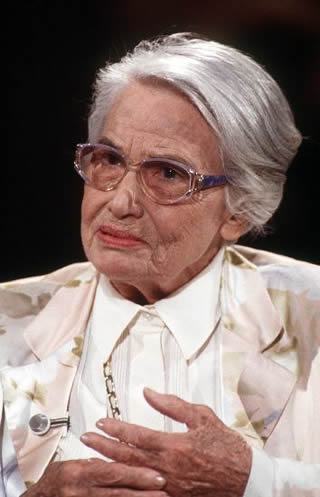 إليزابيت نويل نومان
Elisabeth 
Noelle-Neumann
تقول نظرية (حلزون الصمت) أن الأشخاص الذين لديهم آراء مختلفة في المجتمع، أي تختلف عن أكثرية الرأي العام، يخشون التصريح بآرائهم، لأن ذلك يسبب لهم الإحراج والعزلة، بسبب رأيهم المخالف أو المعارض.
ولذلك يفضلون (الصمت) لحماية أنفسهم.
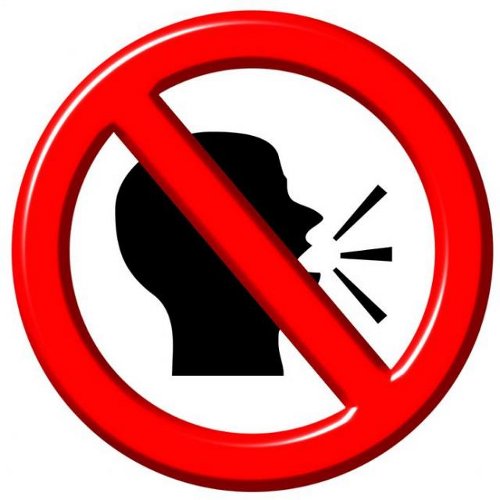 ودور وسائل الإعلام في ذلك أنها تروّج لرأي الأغلبية، وتتجاهل رأي الأقلية، فيزيد قبول رأي الأغلبية، وينتشر على حساب رأي الأقلية، بشكل متزايد ومتراكم مثل شكل (الحلزون)، ولذلك سميت (حلزون الصمت).
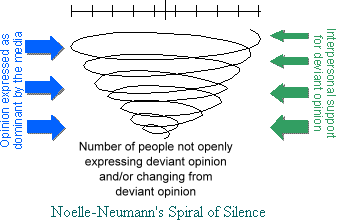 الشكل الحلزوني يوضح الضغط 
على الرأي المعارض 
بإتجاه الأسفل إلى أن يكاد يختفي
وهناك دور للإتصال الشخصي في تشجيع الآراء المخالفة أو المعارضة بعيداً عن وسائل الإتصال الجماهيرية.

أما الإعلام الجديد، والإنترنت بشكل عام، فدورها هو تقليل ظاهرة (دوامة الصمت)، لأنها توفر المجال للكثير من الاراء المتنوعة والمتعارضة للظهور. 
وهذا بالتالي يقلل من أهمية نظرية (دوامة الصمت) في الوقت الحالي بشكل عام.
مع ملاحظة أن وسائل التواصل الإجتماعي تعمل أحياناً بطريقة (حلزون الصمت) عندما يجتمع العديد من المشاركين أوالمغردين على رأي واحد مقابل رأي شخص واحد، أو مجموعة صغيرة من الأشخاص.
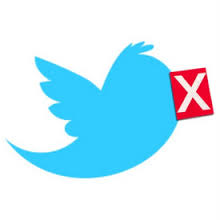 نظرية الوسيلة لـ (مارشل مكلوهان)
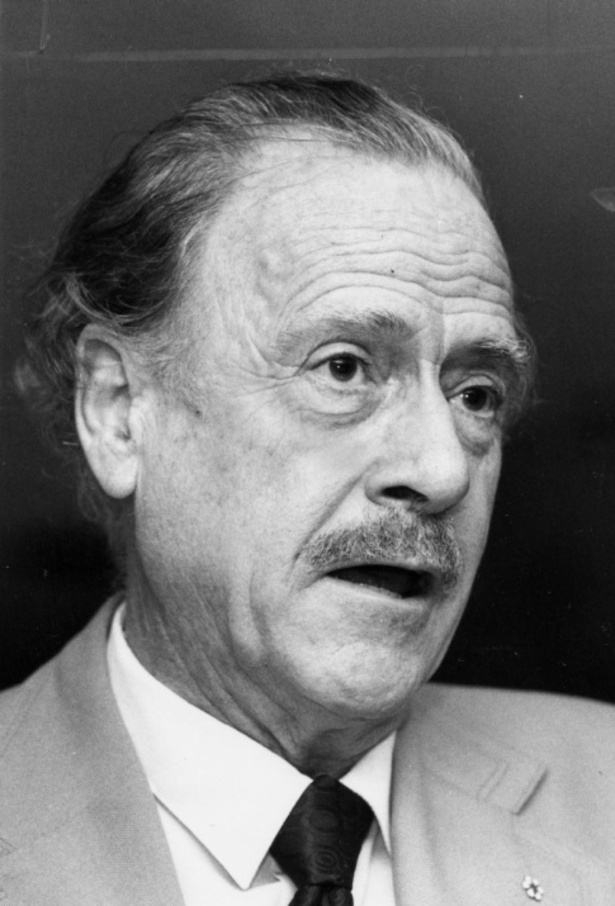 مارشل مكلوهان هو مفكر كندي شهير له أفكار عن دور الإتصال في المجتمع، وهو ليس باحثاً إعلامياً بالمعنى المعروف، فهو فيلسوف ومفكر. توفي عام 1980م
تسمى نظريته عن دور الإتصال في المجتمع (نظرية الوسيلةMedium Theory) وتسمى أيضاً (نظرية بيئة الإتصالMedia Ecology )
مارشل مكلوهان
Marshall McLuhan
إشتهر (مارشل مكلوهان) بعدة مقولات تعبر عن رأيه في دور الإتصال في المجتمع من أهمها ما يلي:

1- الوسيلة هي الرسالة.
2- وسائل الإتصال الحديثة هي إمتداد لحواس الإنسان.
3- العالم أصبح (قرية عالمية).
الوسيلة هي الرسالة
من أشهر مقولات (مكلوهان) عبارة: 
الوسيلة هي الرسالة
 The Medium Is The Message
والمقصود:هو أن (الوسيلة) هي الأساس في دراسات الإتصال والإعلام. وكل وسيلة لها دور وتأثير يختلف عن الأخرى.
مثلاً: الكتابة هي وسيلة تختلف عن الطباعة، والطباعة تختلف عن الإذاعة والتلفزيون في طريقة إستخدامها وأثرها على المجتمع.
ولذلك قسم مكلوهان التاريخ البشري إلى أربع مراحل بحسب الوسيلة السائدة كالتالي:

1- العصر الشفهي (العصر القبلي)
2- عصر الكتابة.
3- عصر الطباعة
4- العصر الإليكتروني.
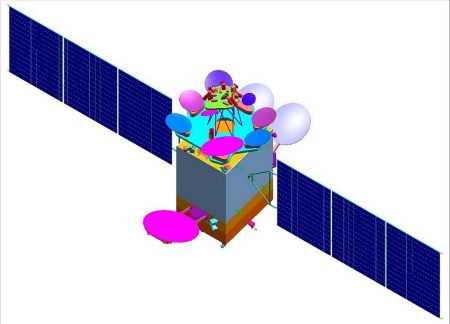 في العصر الإليكتروني، تم إختراع الكهرباء والتلغراف والسينما والإذاعة والهاتف والتلفزيون، والأقمار الصناعية، وغيرها. وكل هذه الوسائل الحديثة غيرت المجتمعات المعاصرة تغييرات جذرية عن العصور السابقة.
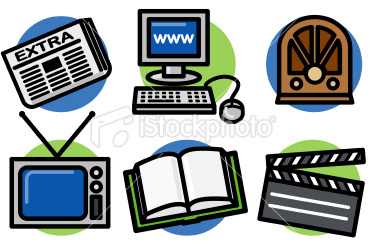 الوسائل إمتداد لحواس الإنسان
وفي المقولة الثانية، يشير مكلوهان إلى أن كل إختراع جديد هو إمتداد لحاسة من حواس الإنسان.
مثلاً:
السيارة هي إمتداد للقدم، وتساعد في سرعة الوصول.
الإذاعة والهاتف هما إمتداد لحاسة السمع.
والتلفزيون هو إمتداد لحاسة النظر، وهكذا.
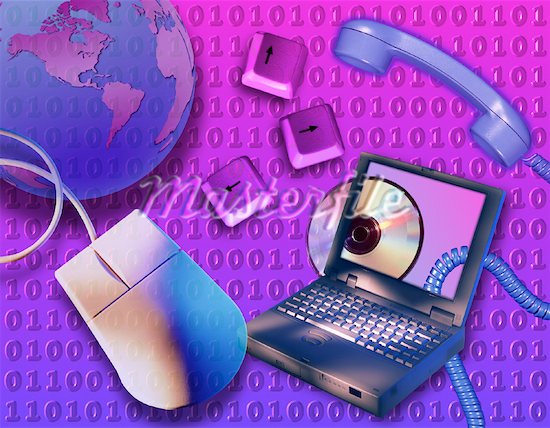 العالم أصبح (قرية عالمية)
وأخيراً، من أشهر مقولات (مارشل مكلوهان)
أن العالم أصبح (قرية عالمية Global Village)
بمعنى أن وجود قنوات ووسائل إتصال هي إمتداد لحواس الإنسان مثل الإذاعة، والتلفزيون، والأقمار الصناعية، والحاسبات الآلية، تجعل العالم متقارباً جداً، وكل شخص يستطيع أن يعرف ما يجري في العالم في أي لحظة يريد، ويستطيع متابعة الأخبار في وقت حدوثها من أي مكان في العالم.
مكلوهان توفي عام 1980م، أي قبل إنتشار الإنترنت، ولكنه كان يتحدث عن ظهور تقنيات حديثة سوف تساعد على جمع وتخزين المعلومات وعرضها حسب الطلب، وهي ما نعرفه الآن بإسم (الإنترنت).
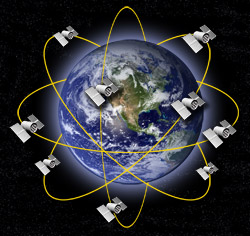 الاتصالات الحديثة
جعلت كوكب الأرض 
قرية عالمية
وفي الوقت الحالي، إنتشرت الإنترنت وظهر الإعلام الجديد. وقد تحدثنا عن خصائص الإعلام الجديد سابقاً، وهو ما توقع ظهوره مارشل مكلوهان، وأكد صحة مقولته الشهيرة (كوكب الأرض أصبح قرية عالمية).
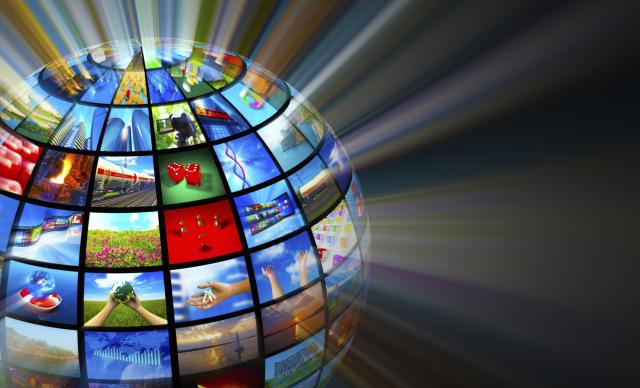 القرية العالمية
Global Village
عيوب نظرية الوسيلة
بالرغم من أهمية نظرية الوسيلة وتطبيقاتها الحديثة، إلا أنها تلقى بعض الإنتقادات. ومن أهم هذه الإنتقادات، أو العيوب، أنها تركز بشكل كبير على (الوسيلة)، وتتجاهل عناصر الإتصال الأخرى مثل (القائم بالاتصال) و (المحتوى الإعلامي).
ولذلك، يطلق على (نظرية الوسيلة) إسم آخر هو (الحتمية التكنولوجية technological determinism )، بمعنى أن علماء نظرية الوسيلة يقولون أن التكنولوجيا تحتم سلوك الإنسان وتفرض عليه أفكار وتصرفات لا يستطيع مقاومتها. بينما في الواقع هناك عوامل إنسانية (إجتماعية وسياسية وقانونية) يمكن أن تحد من أثر هذه التقنية.
ومع إنتشار الإتصال الرقمي يزيد الجدل حول (الحتمية التكنولوجية) ومدى تأثيرها.
الخلاصة
نظرية (دوامة الصمت) تقول إن وسائل الإعلام تساعد على ترويج رأي الأغلبية على حساب رأي الأقلية. و(نظرية الوسيلة) تقول إن تأثيرات الإعلام تختلف حسب نوعية الوسيلة المستخدمة، وصاحبها هو المفكر الكندي الشهير مارشال مكلوهان.
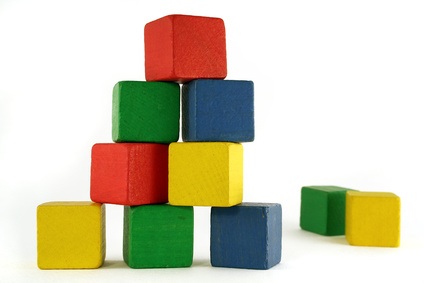 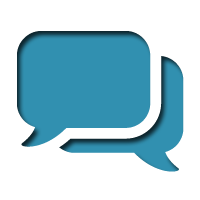 نظريات الاتصال223 تصلشكرا جزيلا على حسن متابعتكم للمقرر وحظا سعيدا د. هالة بن علي برناط